Luis Filipe NakayamaEscola Paulista de Medicina
Membrana neosvascular subretiniana em paciente com rotura de coróide avaliado com OCT Angiography.
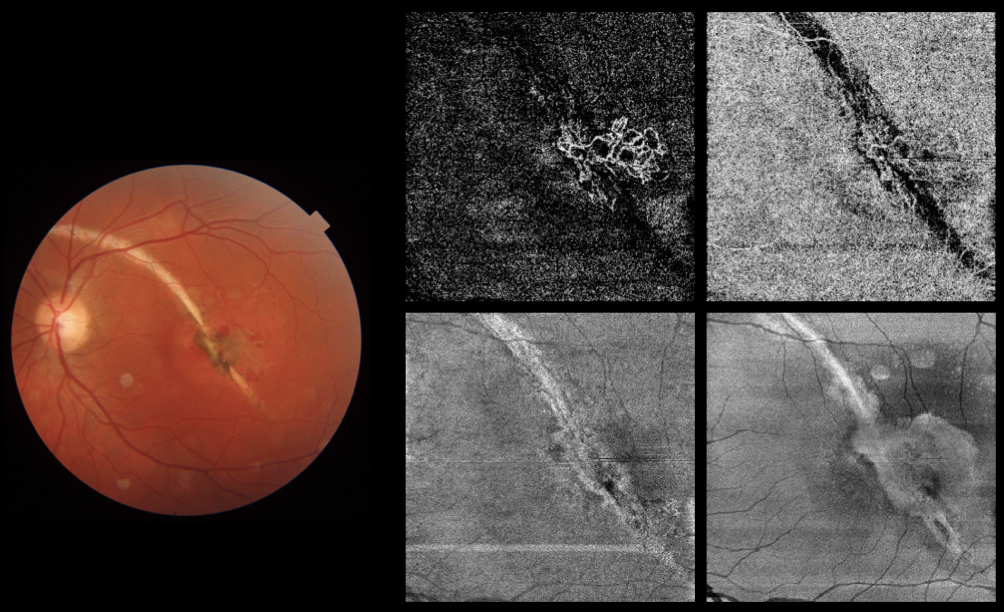